Лекция№5: Объекты базы данных
Преподаватель: Кудряшова Е.В.
Объекты
К объектам базы данных относятся таблицы, запросы, формы, отчеты, макросы и модули.
 Все они сгруппированы по категориям и отображаются в области переходов базы данных
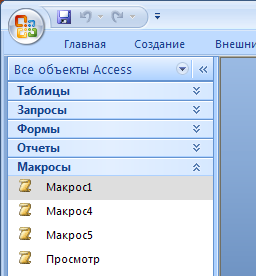 Таблицы
Основным структурным компонентом базы данных является таблица, состоящая из строк (записей) и столбцов (полей). Таблица создается и используется для хранения данных. Каждая таблица включает сведения об объекте определенного типа и состоит из полей, которые составляют записи.
Методы построения таблиц:
Создание таблиц на основе шаблона таблицы
Создание таблицы в режиме конструктора
Создание таблицы в режиме таблицы
Создание связей между таблицами
База данных содержит множество таблиц, связь между которыми устанавливается с помощью совпадающих полей, называемых ключами. 
Первичный ключ – это одно или несколько полей, однозначно идентифицирующих запись. 
Если первичный ключ состоит из одного поля, он называется простым, если из нескольких полей – составным ключом.
Внешний ключ – это такое поле, значение которого может повторяться в нескольких записях, т.е. он не является уникальным.
Типы отношений между таблицами
Существует три типа отношений между таблицами: «один к одному», «один ко многим» («многие к одному») и «многие ко многим».
«Один к одному». Каждой записи первой таблицы соответствует одна (и не более) связанная запись второй таблицы (и, соответственно, наоборот). 
«Один ко многим». Одна запись первой таблицы связана со множеством записей другой таблицы, однако одной записи второй таблицы не может соответствовать больше одной записи в первой таблице.
«Многие ко многим», или непрямая табличная связь. На практике отношение «многие ко многим» реализуется через связующую таблицу.
Формы
Формы используются  для ввода и просмотра таблиц в окне формы. Формы позволяют ограничить объем информации, отображаемой на экране, и представить ее в требуемом виде. С помощью конструктора форм вы можете создавать формы любой степени сложности.
Формы в Access создаются не только для одной таблицы, но и для нескольких, связанных между собой, таблиц. 
Кроме того, в качестве источника данных для формы может использоваться как сама таблица, так и разработанный для нее запрос, что обеспечивает тем самым отображение на экране са­мой актуальной информации.
Запросы
Мощный инструмент управления данными, позволяющий извлекать из таблиц базы данных сведения, которые соответствуют определенному критерию. С помощью запросов можно автоматизировать процесс обновления или удаления записей из одной или нескольких таблиц, а также выполнять вычисления, основанные на значениях, хранимых в таблице.
Отчеты
Отчет предназначен для вывода сведений из базы данных на печать в удобном виде, но может быть и просмотрен на экране. В отчеты часто включаются итоговые данные, для чего предусмотрены специальные средства.
Макросы
Макросы предназначены для автоматизации часто выполняемых операций. Каждый макрос содержит одну или несколько макрокоманд, каждая из которых выполняет определенное действие, например, открывает форму или печатает отчет.